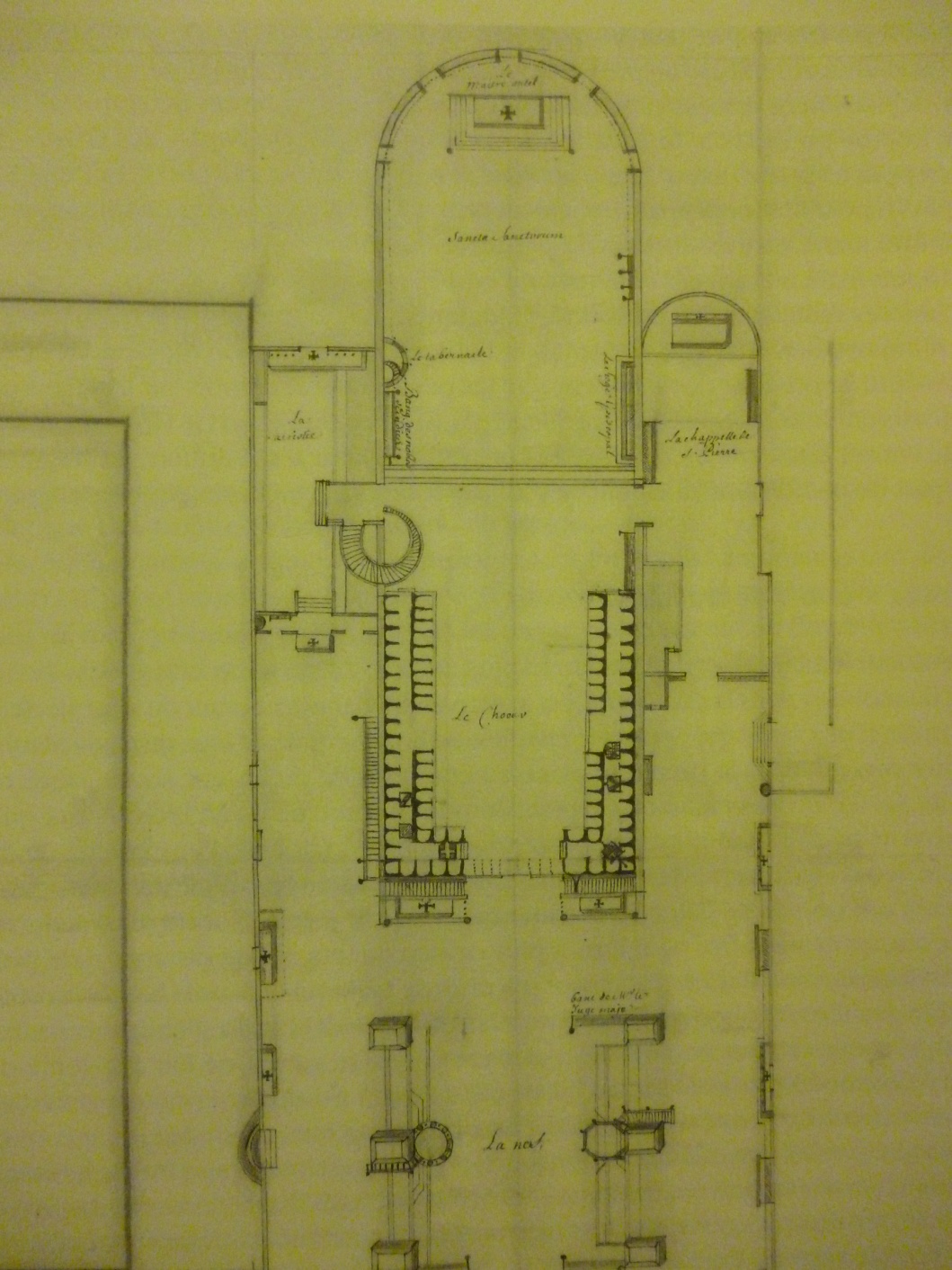 Pianta della cattedrale
di St.Jean de Maurienne
Sec. XVIII
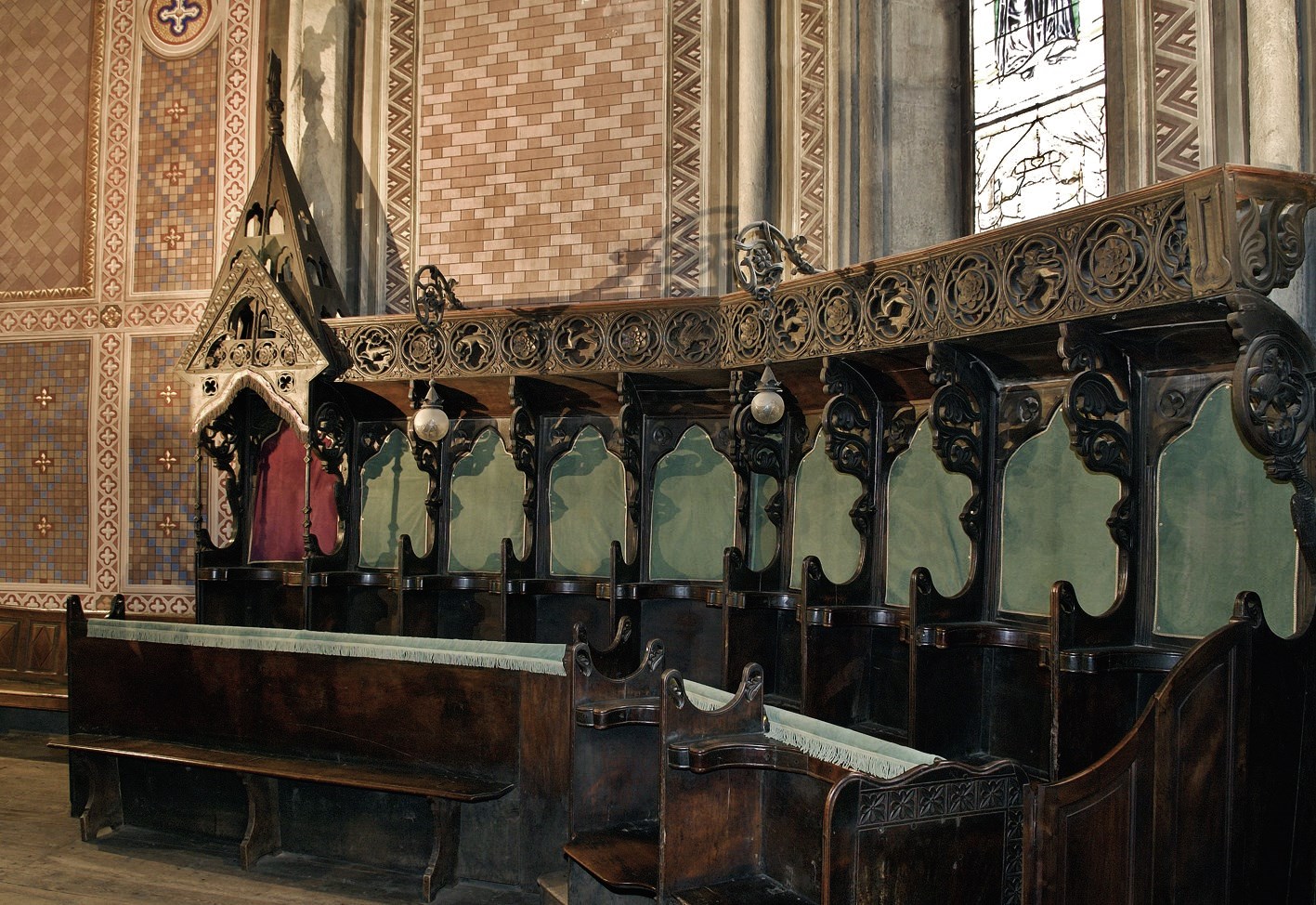 Coro dell’antica chiesa abbaziale di San Giusto, ora cattedrale di Susa, c. 1330
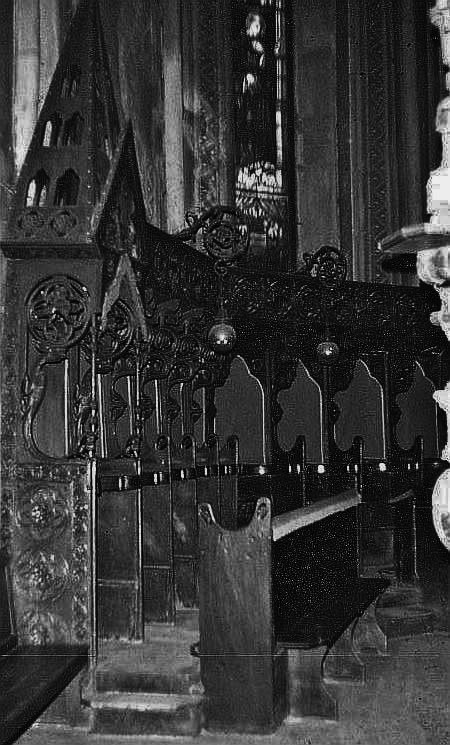 Stallo dell’abate,
San Giusto, Susa
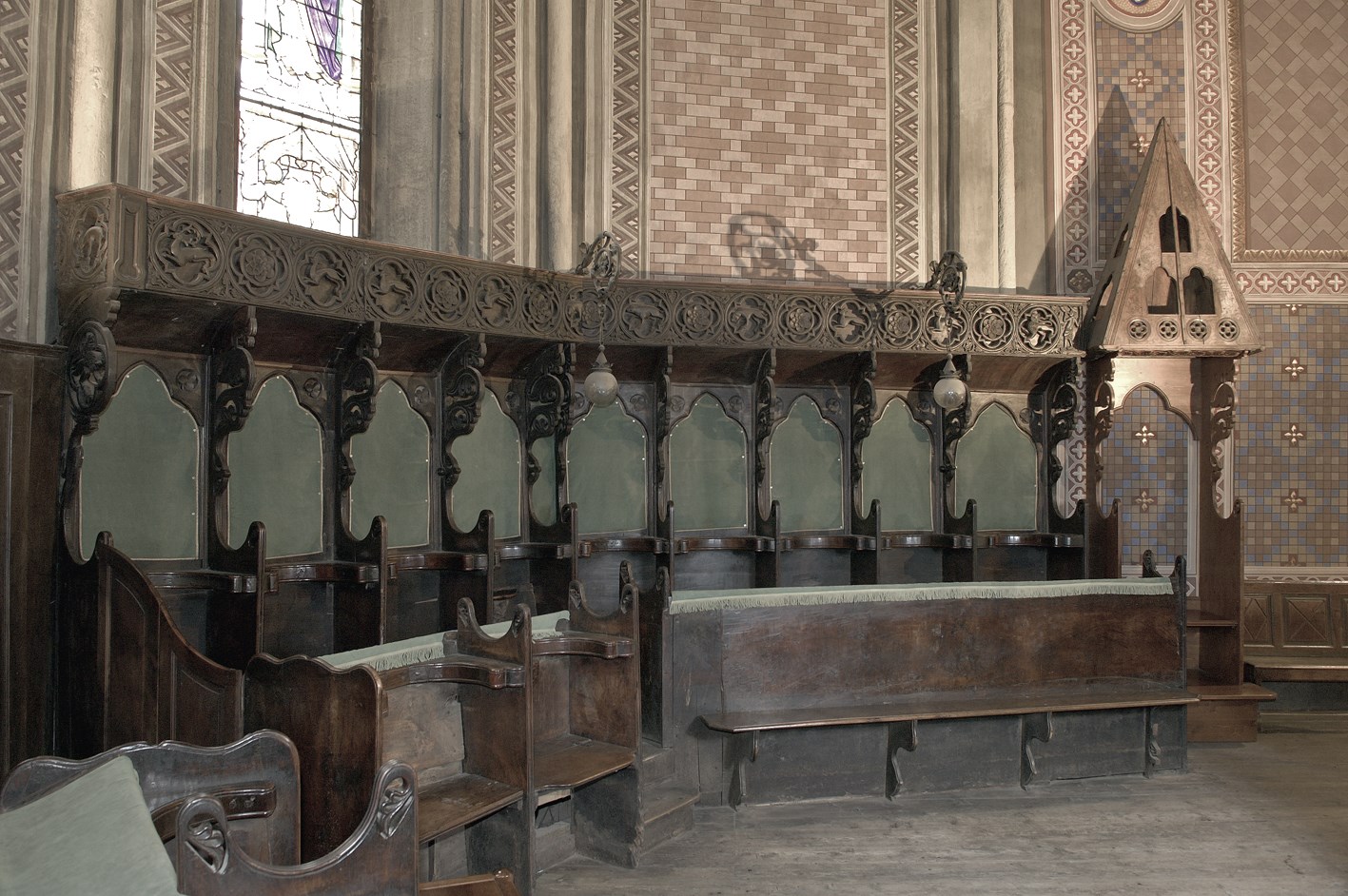 Coro della chiesa di S. Giusto, Susa
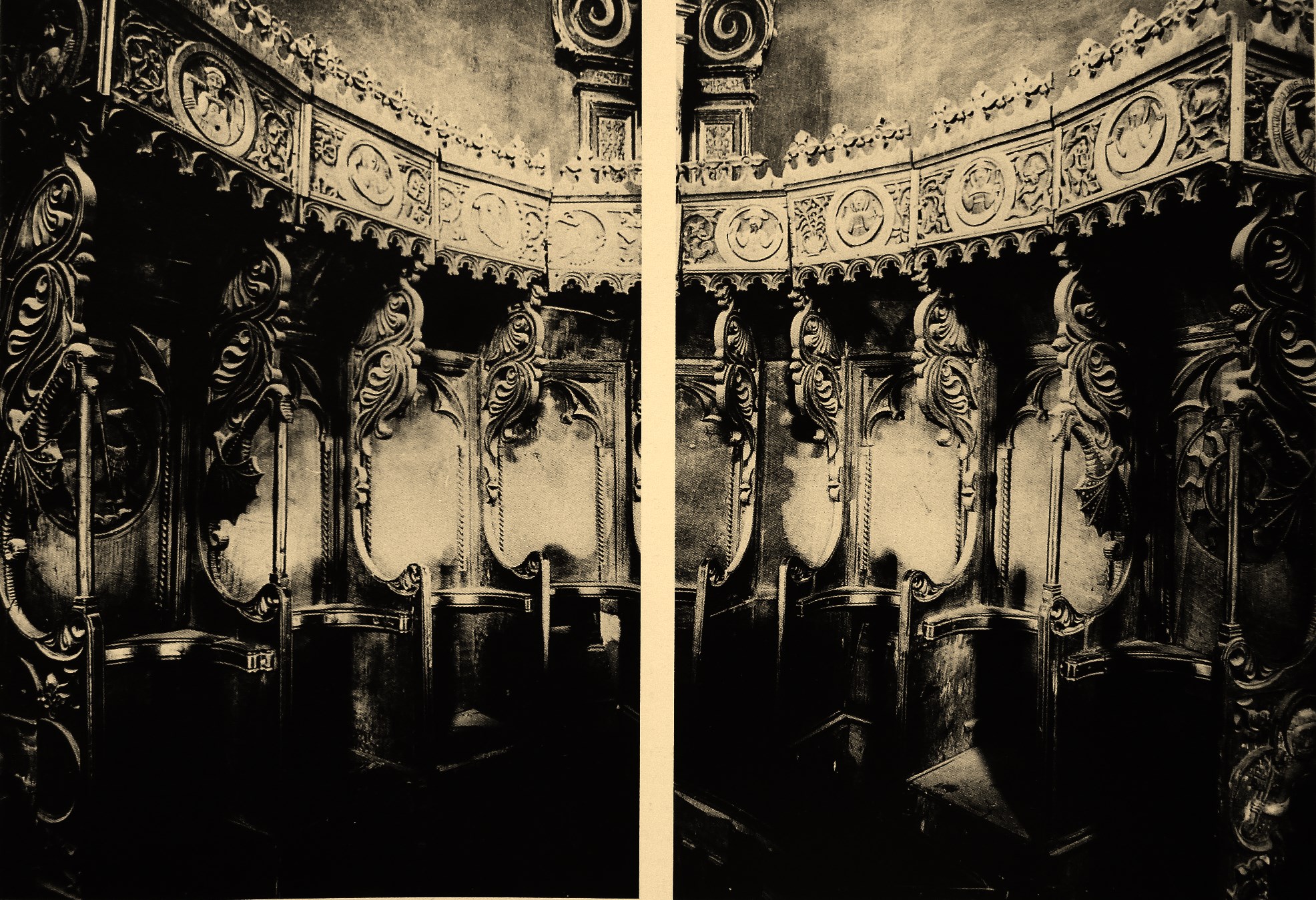 Antico coro della chiesa dei Santi Pietro e Andrea, priorato della Novalesa, ora a Bardonecchia, parrocchiale, prima metà sec. XV
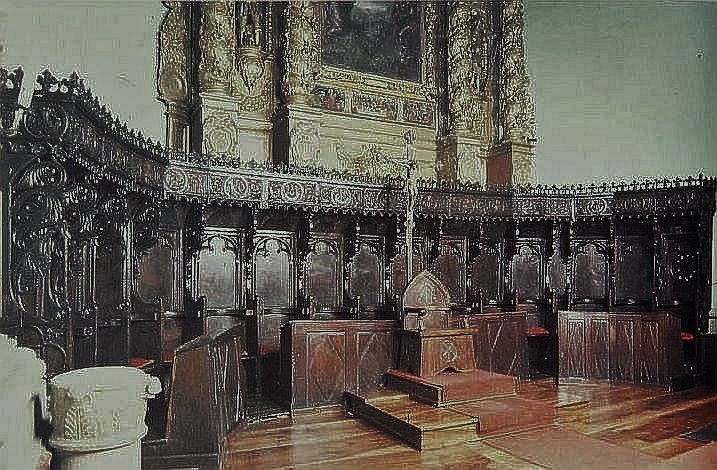 Stalli dell’antico coro della Novalesa, sistemati nella 
Parrocchiale di Bardonecchia (1823)
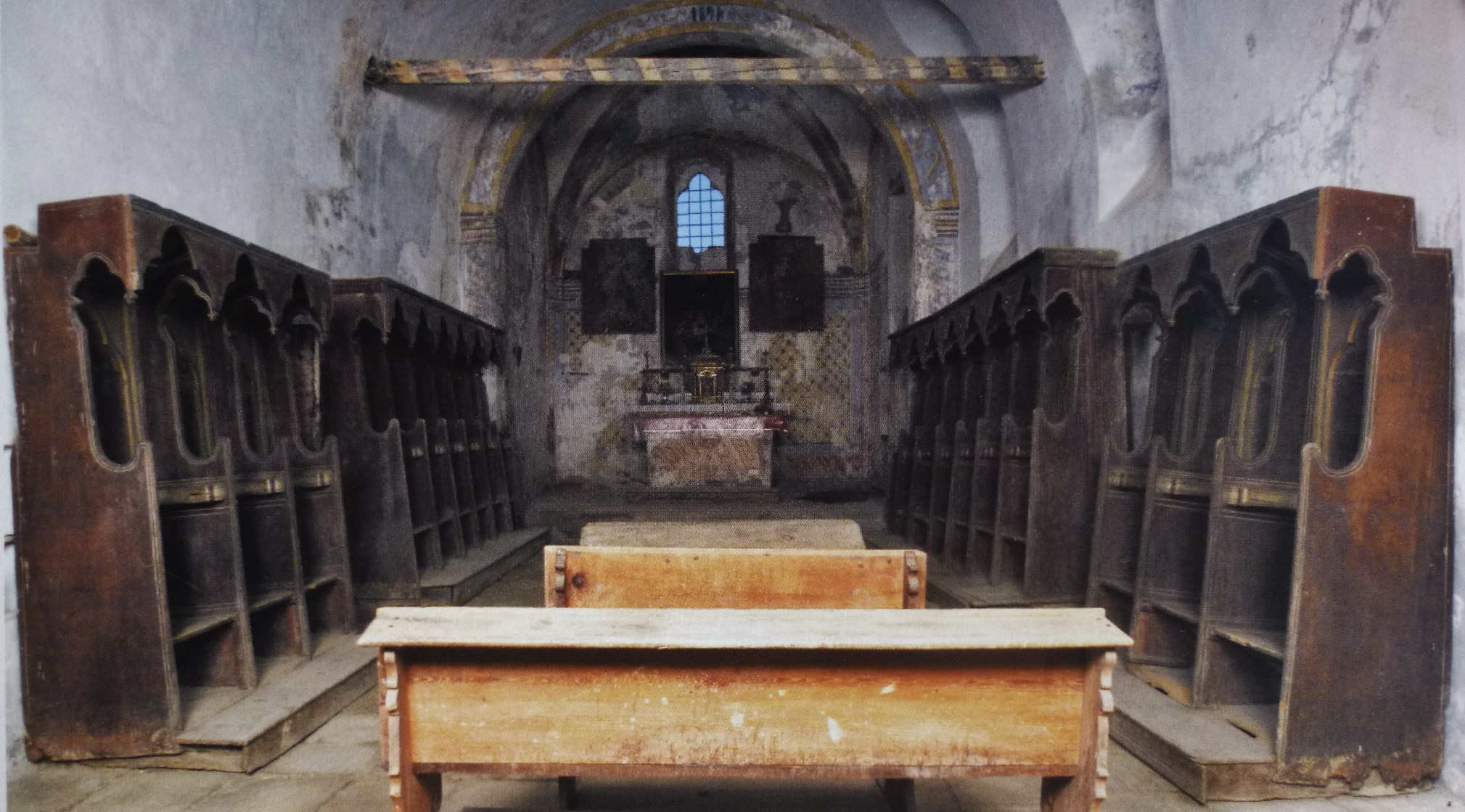 Coro della certosa di Banda (Villarfocchiardo) sec. xiv
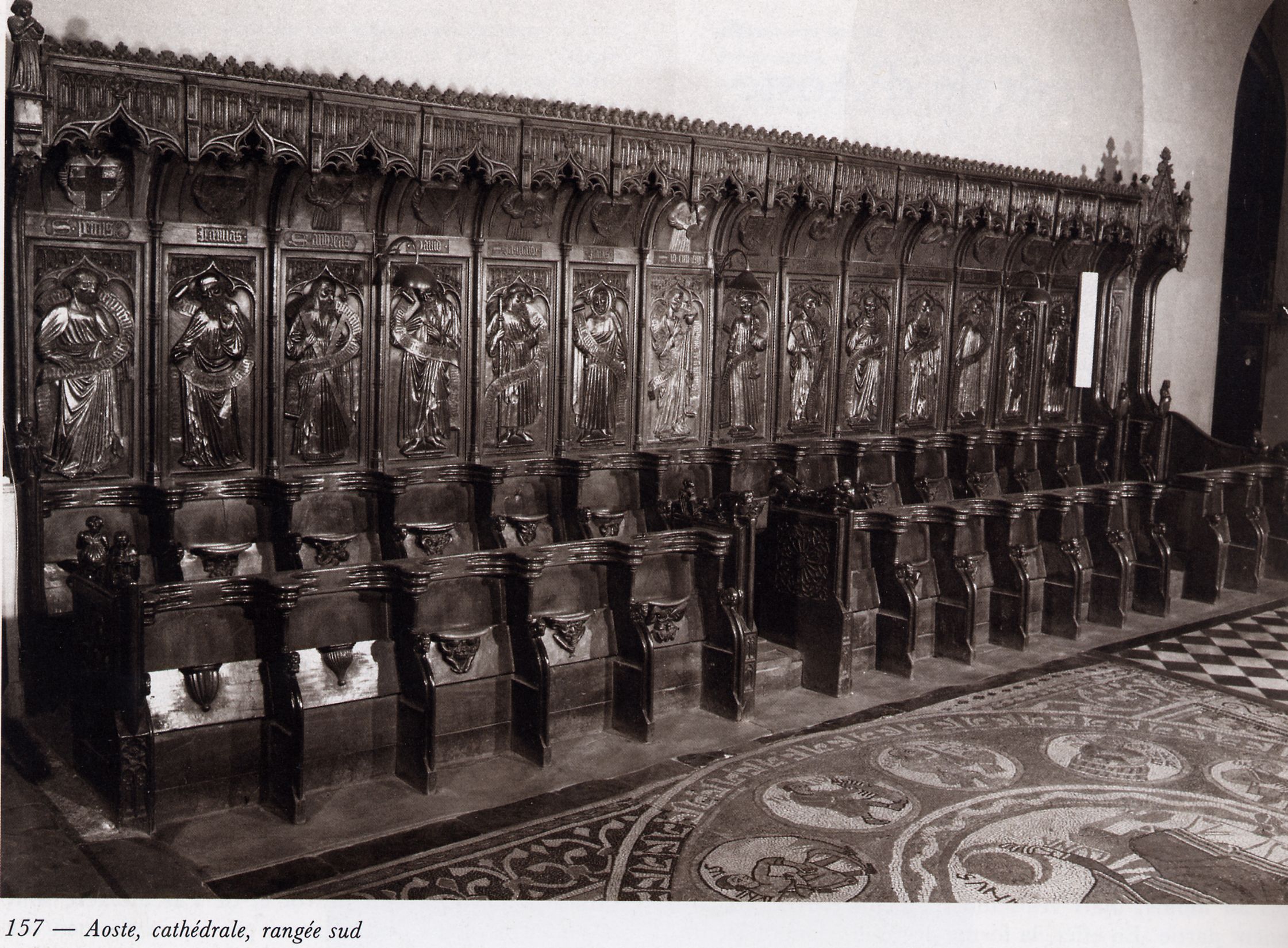 Coro della cattedrale di Aosta, 1465